From A Game of Polo with A Headless Goat.
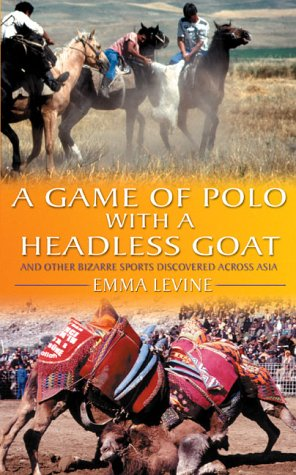 By Emma Levine
Section A, page 14
20 minutes
Summary of Extract
In this extract Emma Levine describes a donkey race she and her friends participated in when they visited Karachi.

Emma Levine is a journalist, writer, broadcaster, documentary maker and cricket fan. Fascinated by Asian cultures Emma travelled extensively throughout that area.
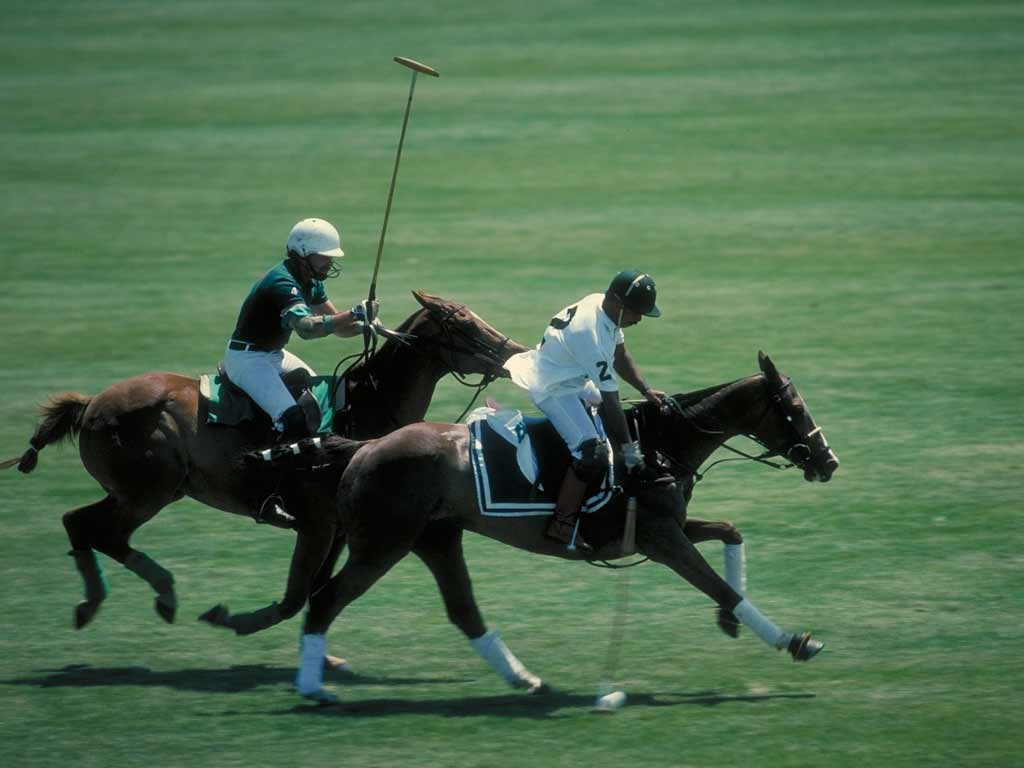 The Title
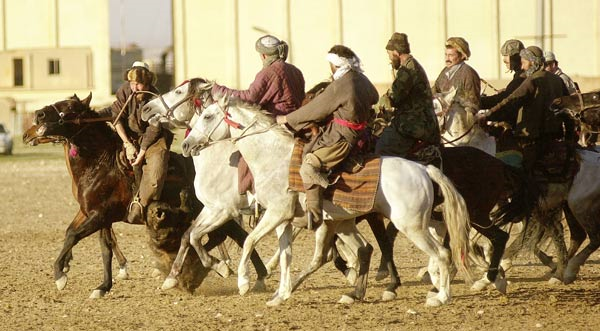 Sophistication
 Standard English Game
 Upper Class
Lower Class
 Abnormal
 Could show the difficulties they face: how can someone play with a headless goat?
A Game of Polo with A Headless Goat
- Two contrasting images/ideas
- Completely different
Key themes
Competitiveness

 Society/Class

 Difference between the East and the West
Analysis of Quotations
Line 3: “wacky races”: reference to a western cartoon show, already beginning to see a difference in cultures. This is humorous – we know what to expect!
Line 4: ‘We’ll open the car boot, you climb inside’ – again, the unusualness makes the reader laugh
 Line 7: “The two lads who had never been interested in this Karachi sport were suddenly fired up with enthusiasm.”:  not a typical idea of fun but they get excited anyway because it’s different/new. 
Line 8: “We waited for eternity on the brow of the hill, me perched in the boot with a zoom lens pointing out.”:  builds anticipation, we begin to look forward to an exciting event.  “zoom lens” indication of technology – once again showing the differences between cultures.
Analysis of Quotations.
Line 10: “villager on a wobbly bicycle”: it shows the kind of circumstances the people live in. It isn’t a rich country. Is she critiquing their culture? Or just stating what she’s seeing?

 Line 11: “he cycled past and gazed around at us”: the word “gazed” gives us the impression that he’s curious about them. Is he not used to seeing people like Emma and her friends around?
Analysis of Quotations...
Line 15: “We spotted two approaching donkey-carts in front of a cloud of fumes and dust created by some fifty vehicles roaring up in their wake.”: creates an image of chaos and disorder, the noise and fumes cover everything – uncomfortable atmosphere, the quote reinforces the stereotypical image we have of the country. Roaring is onomatopoeic and wake suggests a fast moving boat
 Line 19: “the Kibla donkey is said to achieve speeds of up to 40 kph”: a comical comparison of donkeys to cars. 
 5th paragraph: “The noise of the approaching…front of the convoy.”: A lot of senses described, disordered and hectic imagery created, lots of onomatopoeia (find them) it describes the atmosphere (out of control), its written in an informative tone showing us that she isn’t trying to say it negatively.
Analysis of Quotations…
Line 31: “a complete flouting of every type of traffic rule and common sense.”: they have no laws that they follow and even if they did they aren’t being executed.  Is it a critiique of their society, or funny?
 Line 32: “it was survival of the fittest”: animalistic connotations – if you can’t survive you are not worthy of being there 
 Line 33: “depended upon the ability to cut in…an effective horn”:  they’re used to it, it may not look that way to onlookers but they know what they are doing.  The punctuation seems to be Levine’s way of bringing order to the chaos they were in.
Analysis of Quotations
Line 38: ‘Oncoming traffic…had to dive into the ditch’ creates a humorous / dangerous view of the action
Line 39: ‘Yaqoob loved it.’ This short sentence shows us the feeling of joy and adrenaline rush he’s experiencing
Line 40: ‘Language growing more colourful’ – this euphemistic term actually sounds pleasant!
Analysis of Quotations….
8th paragraph: “the road straightened…cart tumbled over”: long sentences, build up our anticipation and she ends it saying “The race was over.” Abrupt ending. Keeps us guessing.
 Line 46: “and then the trouble began”: sarcastic tone, after everything that had just happened….now it begins?
Analysis of Quotations…..
Line 46: “I assumed the winner was the one who completed the race but it was not seen that way by everyone”:  things aren’t done the same way as the ‘West’, she’s confused.
 Line 47: “Apart from the two jockeys and ‘officials’ …there were over a hundred punters who had all staked money on the race, and therefore had strong opinions.”:  everyone’s very outspoken, isn’t done in an orderly fashion. ‘Officials’ is put into quotations making it seem like she’s being sarcastic.
Analysis of Quotations…..
Line 51: “Voices were raised, fists were out and tempers rising.”: describes the atmosphere, it seems to be getting even more out of control.  Group of three / triplet.
 Line 54: “Volatile situation”:  is it really an unstable place or is she exaggerating? 
 Line 56: “swallowed up by the crowd”: metaphor showing the disarray and massive number of people.
Analysis of Quotations…..
Line 57: “It’s started to get nasty. I think we should leave.”: shows how people’s personalities change when money’s involved. 
 Line 61: “I was glad he hadn’t told me before; an inexperienced, underage driver causing a massive pile-up in the middle of the high-stakes donkey race could have caused problems.” : the extract ends in humour, she sounds relieved, shows that even though she’s adventurous she has her limits.  Does she really believe the underage driver would have made it worse?
West vs. East
She uses a colloquial tone to inform her audience and to make the story more approachable. 
 She writes in first person narrative to make it more realistic and personable. 
 The extract is written in chronological order, making it seem like the events follow each other (new paragraph – new idea) which is ironic since the entire race is disorganized and chaotic.
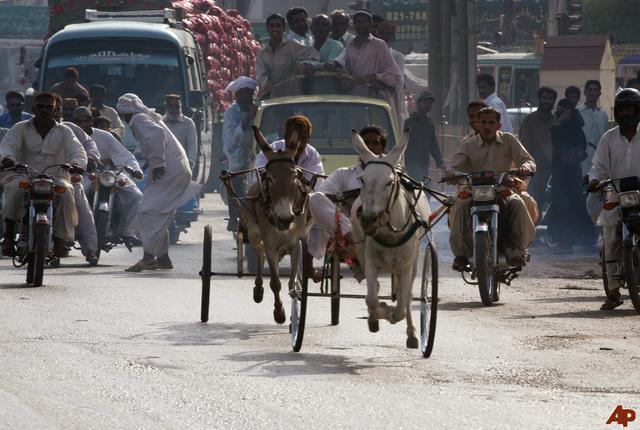 ?
Do you believe that Levine is critiquing  the culture or just trying to relate to her audience?
  Is she using humour as a way of mocking them or just to inform? 
 Is her attitude understandable since we all have preconceived ideas of our own?